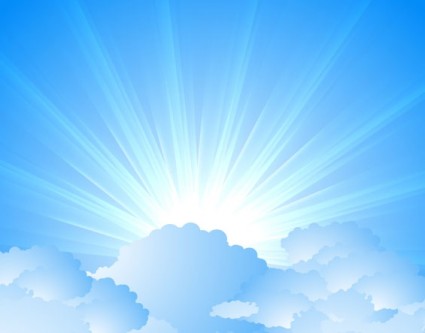 OMICS Journals are welcoming Submissions
OMICS International welcomes submissions that are original and technically so as to serve both the developing world and developed countries in the best possible way.
OMICS Journals  are poised in excellence by publishing high quality research. OMICS International  follows an Editorial Manager® System peer review process and boasts of a strong and active editorial board.
Editors and reviewers are experts in their field and provide anonymous, unbiased and detailed reviews of all submissions.
The journal gives the options of multiple language translations for all the articles and all archived articles are available in HTML, XML, PDF and audio formats. Also, all the published articles are archived in repositories and indexing services like DOAJ, CAS, Google Scholar, Scientific Commons, Index Copernicus, EBSCO, HINARI and GALE.
For more details please visit our website: http://omicsonline.org/Submitmanuscript.php
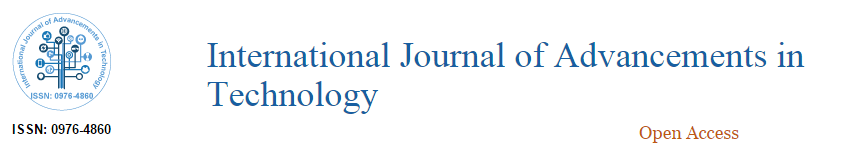 Dimple Juneja Gupta 
Director 
Dronacharya Institute of Management and Technology,
Kurukshetra, India
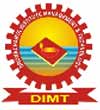 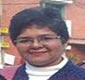 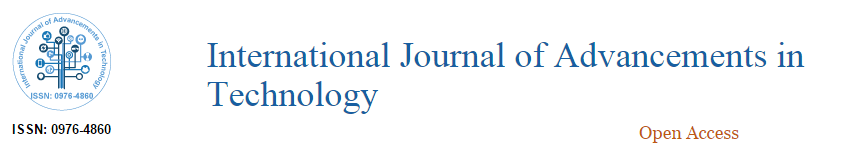 Biography
Prof. (Dr.) Dimple Juneja, a Post-Doctorate from Louisiana State University, USA and Ph.D. in Computer Engineering from Maharishi Dayanand University, Rohtak. Dr. Juneja is Dale-Carnegie Certified Trained Teacher and also is a recipient of Best Paper Award. Her subjects of interest include Multi-Agent Systems, Sensor Networks, Semantic Web, and Distributed Operating System. With more than 13 years of administrative, academic and research experience, Dr. Juneja known for her strong administration, exceptional communication skills, presentation skills and vast knowledge. Dr. Juneja is founder and Editor-in-Chief of International Journal of Advancements in Technology and also acts as a reviewer to International Journals of repute like IEEE, Elsevier and Springer. As an active advisory board member of many international conferences, seminars and Universities, she has exhibited her traits as a regular keynote speaker and member of adjunct chair. She has been providing excellent leadership for Institute with engrossed approach towards development of course material anddeveloping / managing policies. She is a source of constant inspiration to young aspirants. She has to her credit more than 60 research paperspublished in national and international journals and conferences such as IEEE, Springer and Elsevier. In addition she has contributed three Ph.D. Thesis, more than 20 Post-Graduate Dissertations till date and many more are in progress.She currently working in Dronacharya Institute of Management and Technology, Kurukshetra.
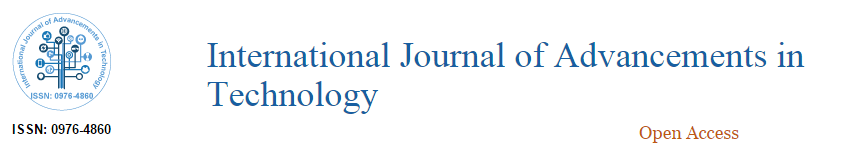 Research Interest
Multi-Agent Systems, Sensor Networks, Semantic Web, and Distributed Operating System.
For Upcoming Conferences
http://www.conferenceseries.com/
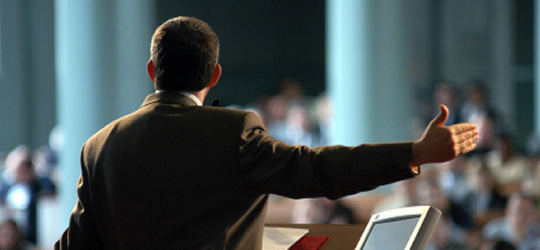 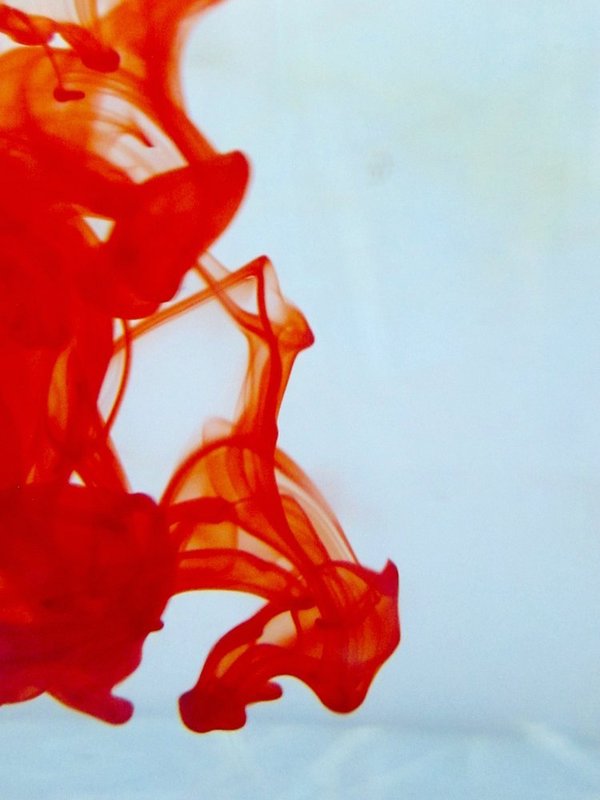 OMICS International Open Access Membership
OMICS International Open Access Membership enables academic and research institutions, funders and corporations to actively encourage open access in scholarly communication and the dissemination of research published by their authors.
For more details and benefits, click on the link below:
http://omicsonline.org/membership.php
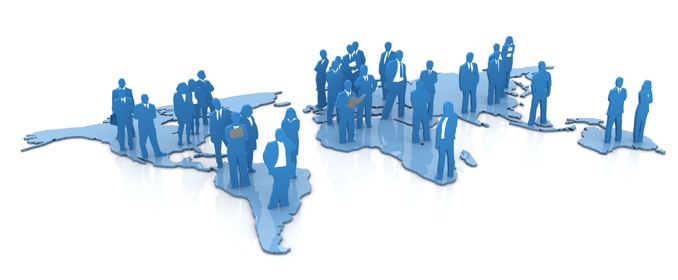